September 2024
Comparison between a Dynamic and Fixed CSD Start Index Assignment
Date: 2024-09-08
Authors:
Slide 1
Bo Gong (Huawei)
September 2024
Background
For DRU transmission, two schemes are proposed for a CSD start index assignment.

In ref [1], it is suggested that the CSD start index for each user is allocated by an AP and indicated in the User Info field of the trigger frame, referred to as the dynamic scheme.

In ref [2], it is suggested that the CSD start index for each user is fixed to the DRU index, referred to as the fixed scheme.
Slide 2
Bo Gong (Huawei)
September 2024
Recap of the Discussion
In terms of performance, ref [1] points out that the dynamic scheme provides more accurate power measurement than the fixed scheme and the power gap range gain is up to 5dB. Whilst ref [2] illustrates that the power measurement accuracy of the dynamic and fixed schemes are almost the same. For the different opinions, the reason is that ref [1] assumes ideal time synchronization whilst ref [2] assumes a random time synchronization error in the range of [-0.4, 0.4]us for each STA. Note that ref [1] has considered random phase synchronization error, instead of ideal phase synchronization illustrated in ref [2].

In terms of complexity, ref [1] points out that for the fixed scheme, it requires a totally new implementation of the look-up tables of each DBW. Ref [2] points out that the dynamic scheme makes an AP scheduler more complex taking into consideration a CSD assignment.
Slide 3
Bo Gong (Huawei)
September 2024
Analysis of the Time Synchronization Error
1.  Allowed Time Synchronization Error of TB PPDU in Spec
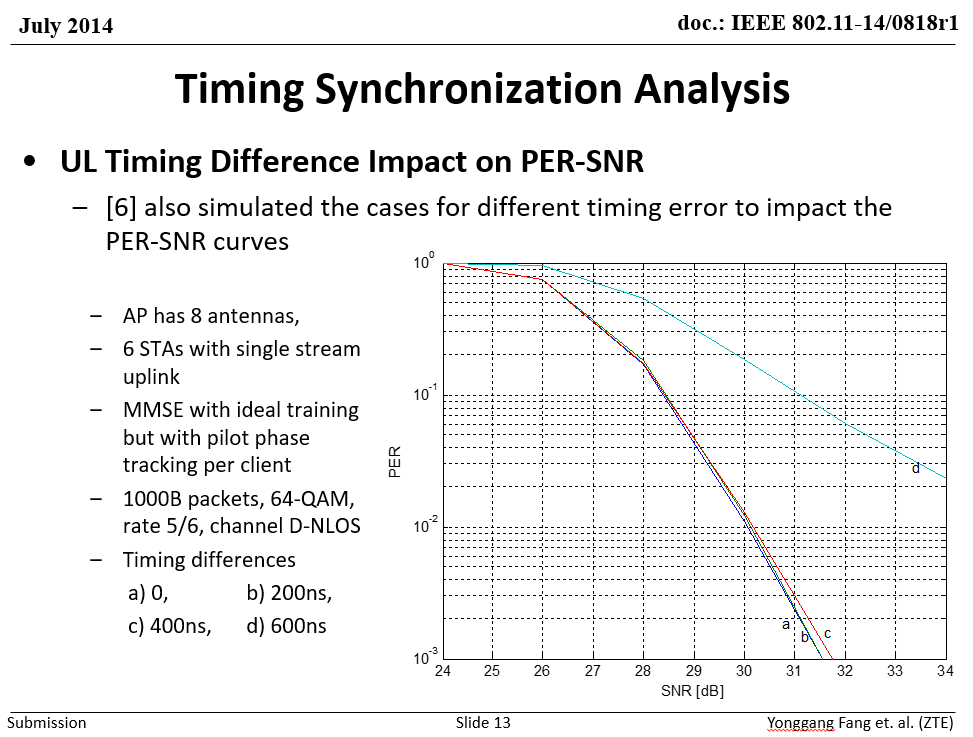 Slide 4
Bo Gong (Huawei)
September 2024
2. Required Time Synchronization Error of TB PPDU in practical systems
Time synchronization error of the Trigger frame
BW = 80MHz          Channel D
SNR = 25dB            Frequency offset = 6ppm
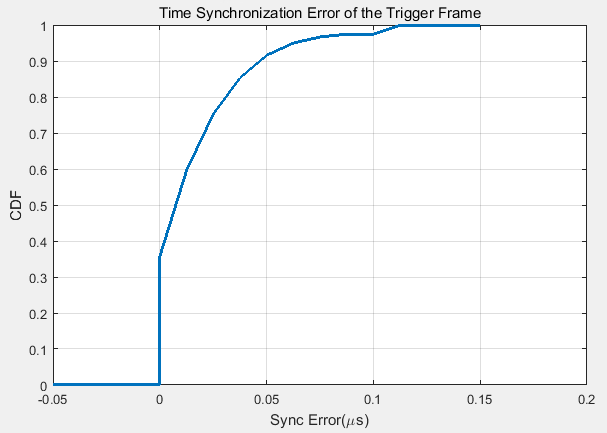 Slide 5
Bo Gong (Huawei)
September 2024
Slide 6
Bo Gong (Huawei)
September 2024
Analysis of the Implementation Complexity
Ref [2] points out that the dynamic scheme makes an AP scheduler more complex taking into consideration a CSD assignment. We have listed the actions of the dynamic and fixed schemes in the following table. Overall, the complexity seems not to be a big issue for both schemes. Whilst the fixed scheme requires a totally new implementation for establishing and searching the mapping table of DRU index and CSD start index.
Slide 7
Bo Gong (Huawei)
September 2024
Summary
In this proposal, we compare two CSD start index allocation schemes, which are the dynamic and fixed schemes. Through simple analysis, it can be found that 
The dynamic scheme provides higher power measurement accuracy than the fixed scheme and the power gap range gain is up to 5dB.
The dynamic scheme can reuse the implementation of a UL MUMIMO CSD allocation, whilst the fixed scheme requires a totally new implementation for establishing and searching the look-up tables of different DBWs.
	Thus, a dynamic scheme is more appropriate in terms of both performance and implementation.
Slide 8
Bo Gong (Huawei)
September 2024
Reference
[1] 11-24-1172-01-00bn-CSD indication design
[2] 11-24-1188-01-00bn-Global CSD Index Assignment for DRU STF Transmission in 11bn
[3] 11-14-0818-01-00ax-requirements for synchronization
Slide 9
Bo Gong (Huawei)
September 2024
SP 1
Do you agree to add the following text to the TGbn SFD?
	For DRU transmission, the CSD start index for each user is indicated in the User Info Field of the Trigger frame.
Slide 10
Bo Gong (Huawei)